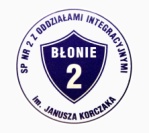 Marianna Nowicka„Magda”
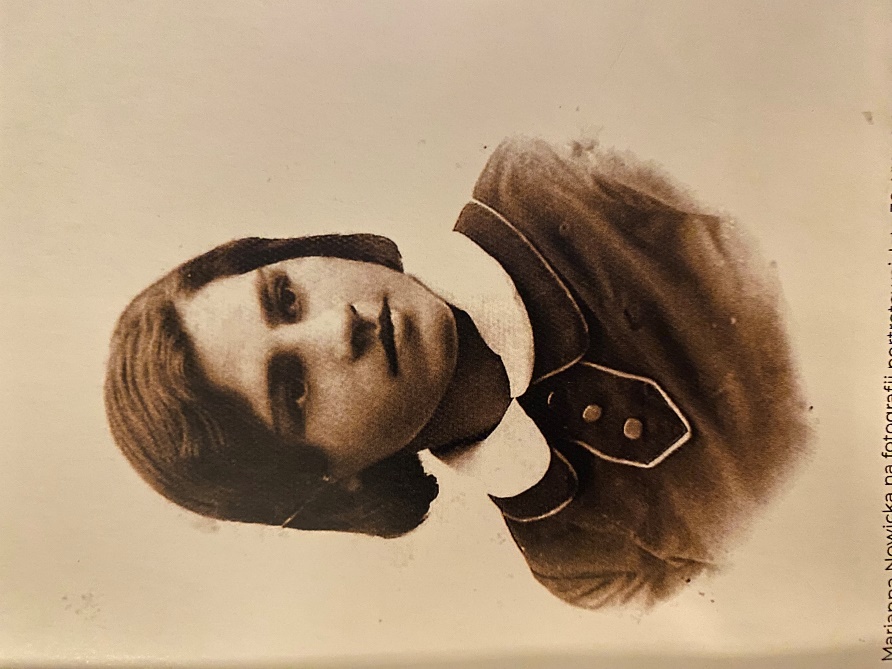 1923-2021
Projekt KOBIECE OBLICZE BŁONIA

Autor: Weronika Pyśniak
LATA DZIECIŃSTWA
Urodziła się 10.09.1923r. w Błoniu.
Ojciec Jan był strażakiem, matka Zofia.
Rodzina katolicka, patriotyczna.
Troje rodzeństwa; jeden z braci Dionizy, pseudonim „Lotka” brał udział w Powstaniu Warszawskim, zginął w obozie jenieckim w styczniu 1945r. w wieku 28 lat.
W 1937r. ukończyła w Błoniu szkołę podstawową, rozpoczęła naukę w gimnazjum przy ul. Mazowieckiej w Warszawie
Od 8 roku życia była harcerką.
Na początku 1939r. przeszła kurs ratowania sanitarnego na wypadek nalotów lotniczych i gazowych
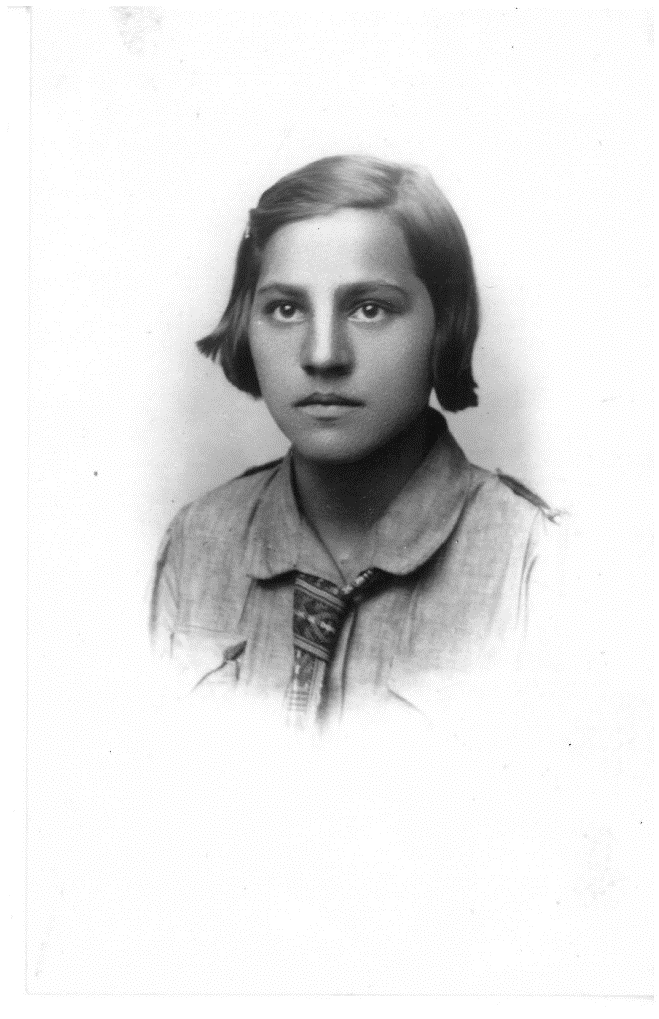 Zdjęcie ze zbiorów Muzeum Ziemi Błońskiej
LATA WOJNY
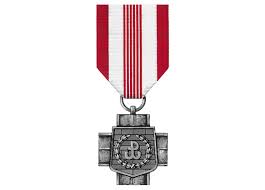 W pierwszych dniach września 1939r. Obsługiwała punkt szpitalny uruchomiony na dworcu kolejowym w Błoniu.
W trakcie  polskiej wojny obronnej we Wrześniu 1939 służyła jako harcerka Sanitariuszka w Szpitalu ujazdowskim w Warszawie
W połowie października 1939r. wróciła do Błonia.
W wieku 18 lat złożyła przysięgę AK.
 W okresie okupacji niemieckiej uczestniczyła w konspiracji w ramach Wojskowej Służby kobiet na terenie Błonia, organizacji zajmującej się pomocą sanitarną, kolportażem broni i prasy. 
Brała udział w akcjach dywersyjnych przeprowadzonych wokół Błonia.
Przyjaźniła się ze Stanisławą Przybyszówną, siostrą Edwarda Przybysza.
Za działalność konspiracyjną odznaczona Krzyżem AK, Krzyżem Partyzanckim, Medalem Pro Memoria.
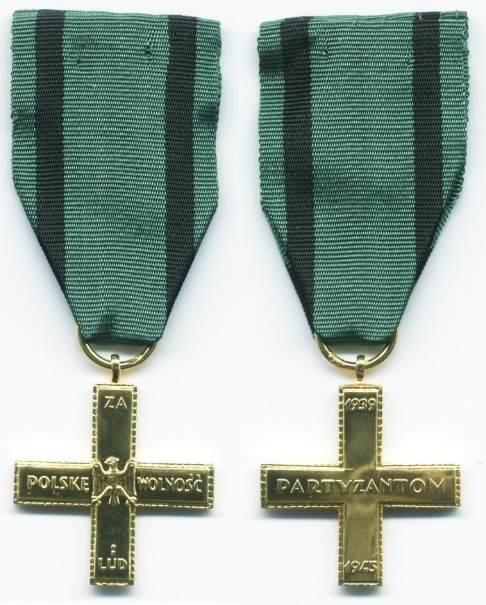 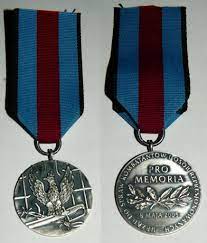 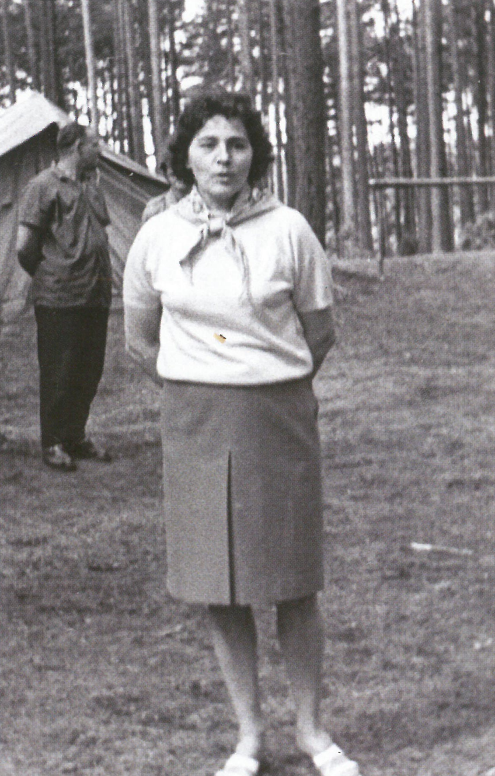 LATA POWOJENNE
Wyszła za mąż za Zygmunta Nowickiego „Mikołaja” – działacza konspiracyjnego  i opiekuna punktu rozdziału konspiracyjnej prasy w składzie materiałów budowanych i opałowych.
Aktywnie działała w harcerstwie (już tuż po wojnie prowadziła obóz w Karpnikach i Młynowie).
Porucznik Wojska Polskiego w stanie spoczynku.
Przez 30 lat pracowała w błońskiej Mleczarni.
Od 1990r.- Wiceprezeska środowiska błońskiego Światowego Związku Żołnierzy AK
Aktywny członek Towarzystwa Przyjaciół Ziemi Błońskiej (1989-91 – członek Zarządu; 1987-1989 i 1991- 1993 – członek Komisji Rewizyjnej TPZB)
2017r. – przyznano jej tytuł Honorowej Obywatelki Błonia.
Zmarła 17 czerwca 2021r. Pochowana na cmentarzu w Błoniu.
M. Nowicka na obozie harcerskim w  Świeciu koło Tucholi 1965r. oraz  wręczająca odznaczenie na obozie w 1967r. – zdjęcia Muzeum Ziemi Błońskiej
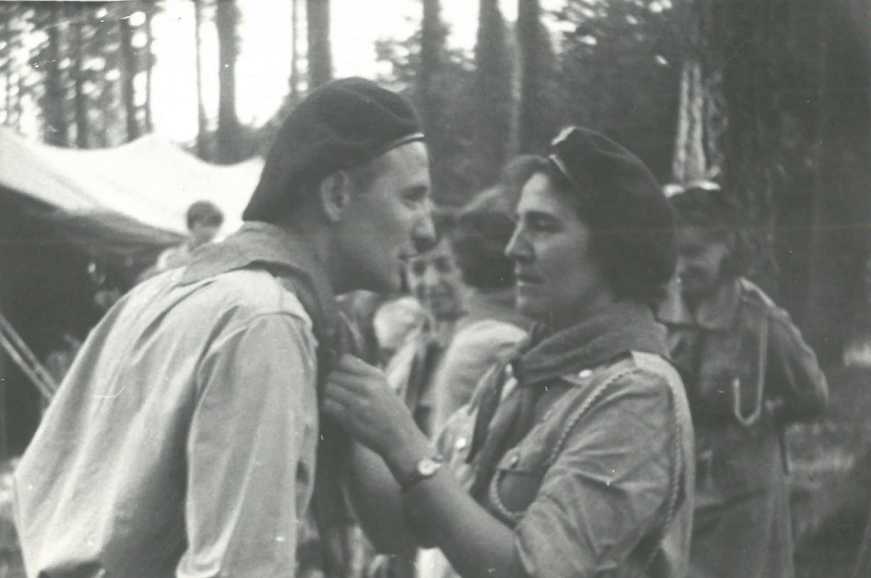 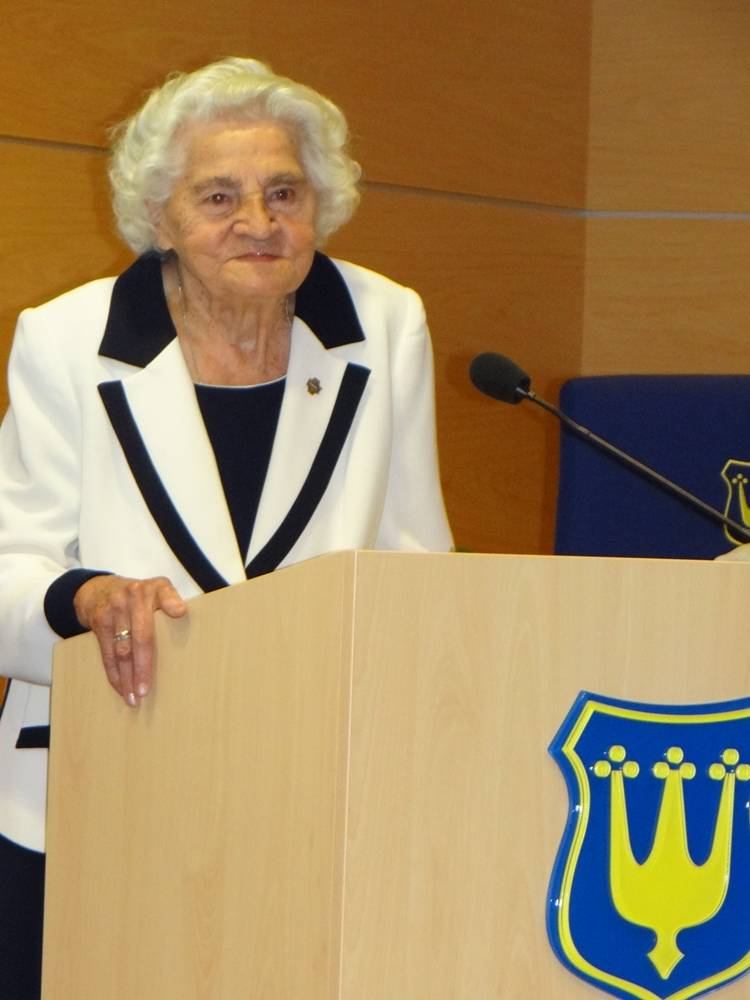 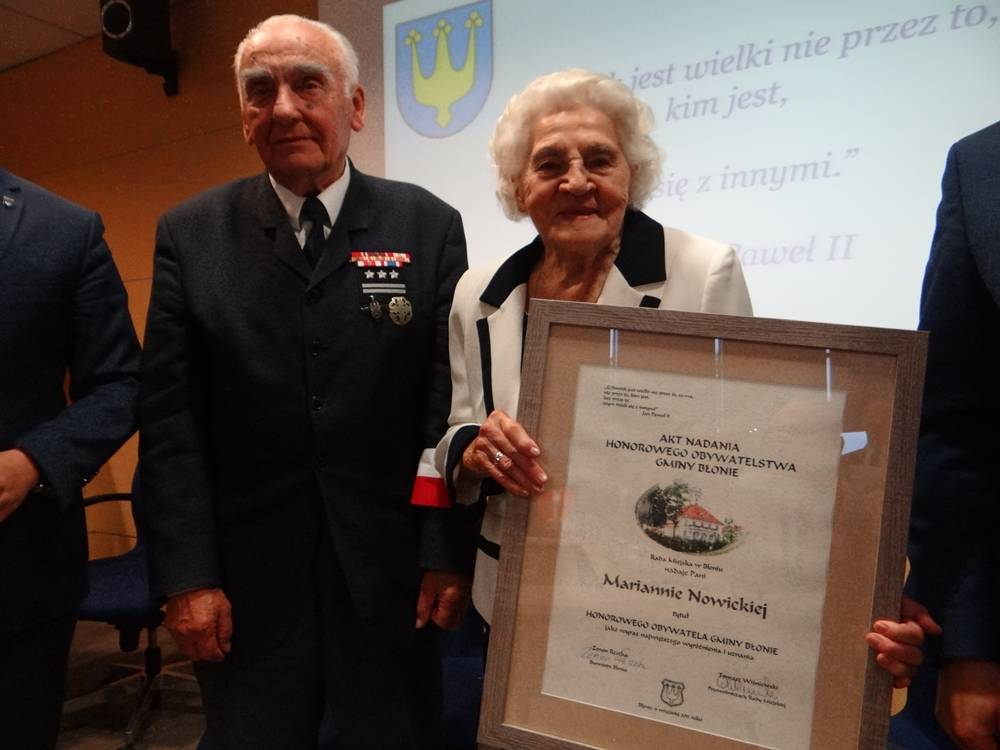 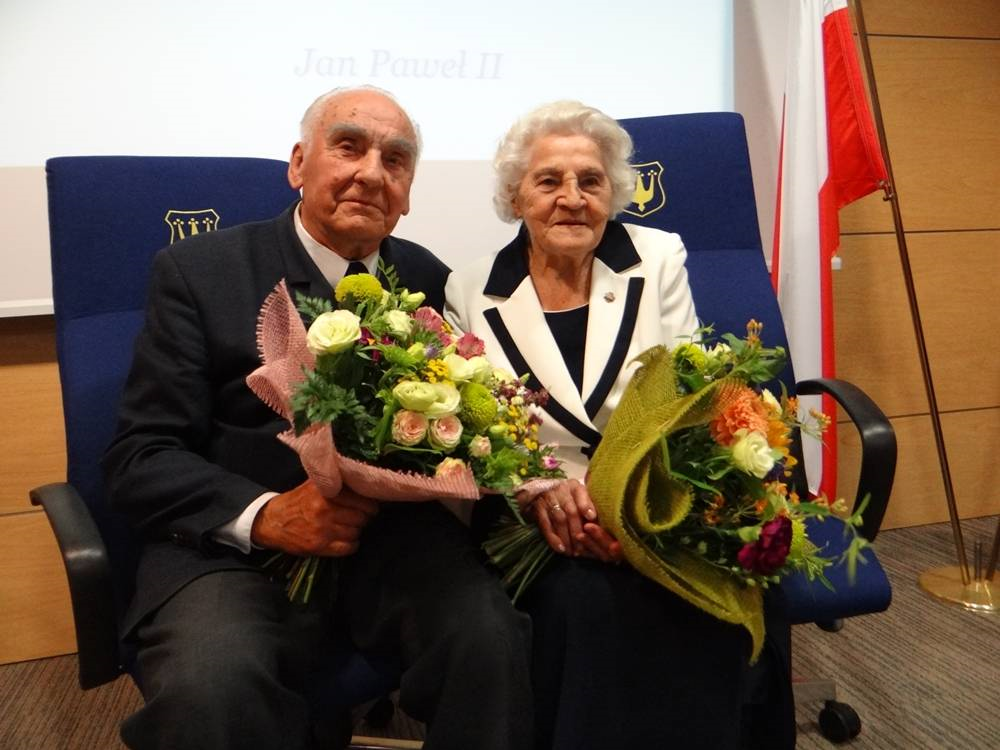 Zdjęcia z uroczystości nadania Honorowego Obywatelstwa Gminy Błonia – zdjęcia Wydział Promocji Gminy Błonie.
BIBLIOGRAFIA
Obecne. Kobiety w historii Błonia – katalog wystawy zorganizowanej w Muzeum Ziemi Błońskiej od 8 III do 15 IV 2023r.
Smoliński Jan: Region Błonie w walce z okupantem hitlerowskim 1939-1945, Błonie 1994
https://pl.wikipedia.org/wiki/Marianna_Nowicka
Archiwum Historii Mówionej Muzeum Ziemi Błońskiej – wywiad z Marianną Nowicką
Dziękuję za Uwagę!


- Weronika Pyśniak